يظهر مشاعر السعادة، الخوف، الحزن، أو الغضب  عند تعرضه لمواقف معينة.رقم الهدف :2004
ا / دينا وفيق محمد
قصة الدب حبوب
اختى فله تبكى بسبب عقاب أمى لها
أختى فله حزينة لأنها لم تذاكر جيدا و رسبت  بالامتحان
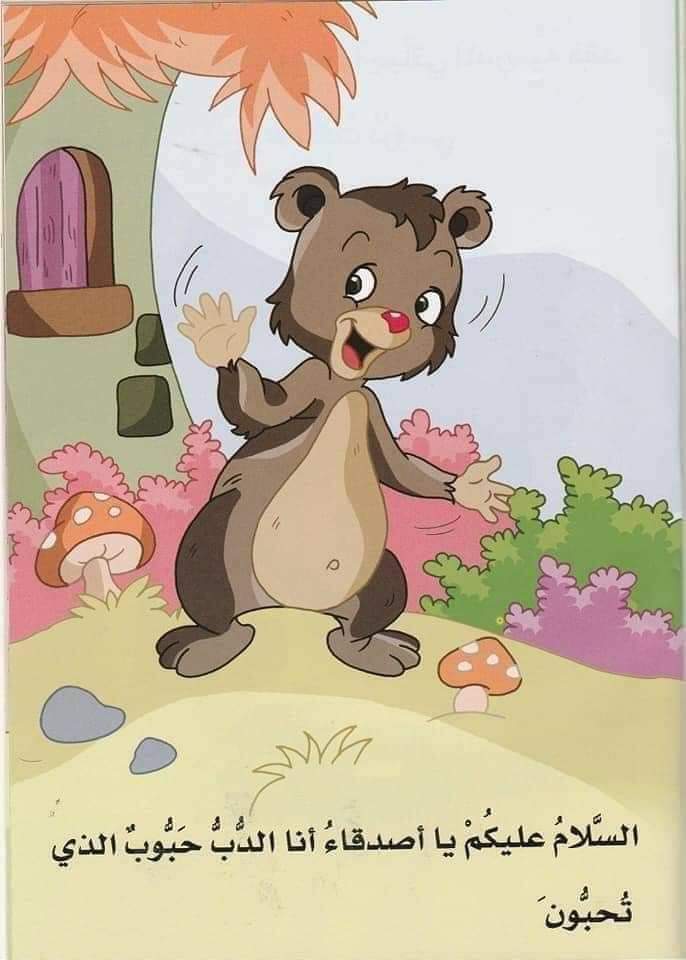 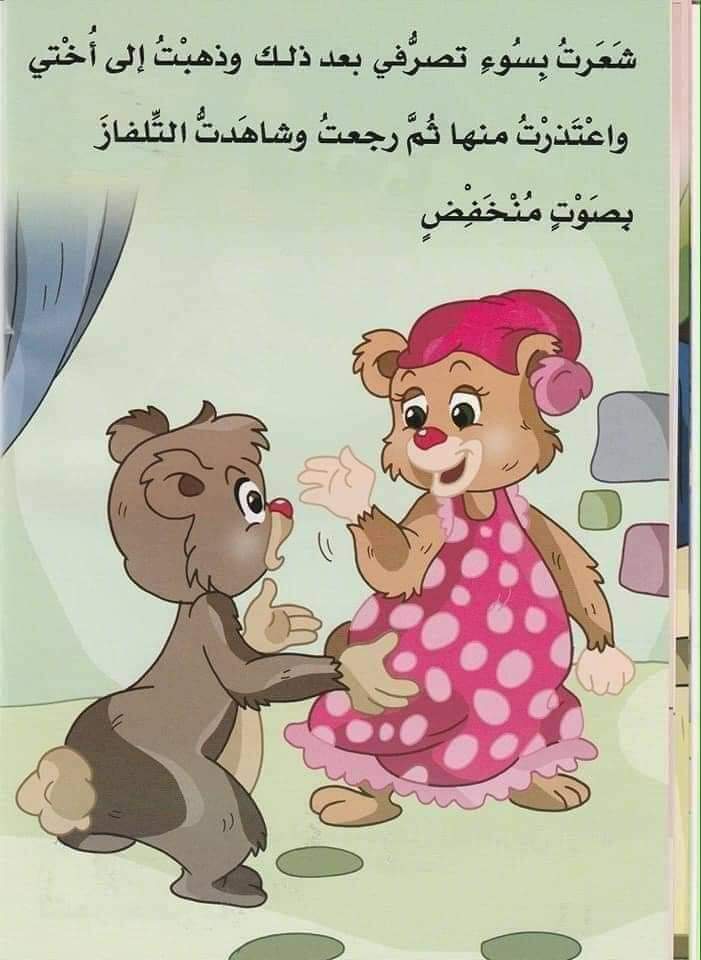 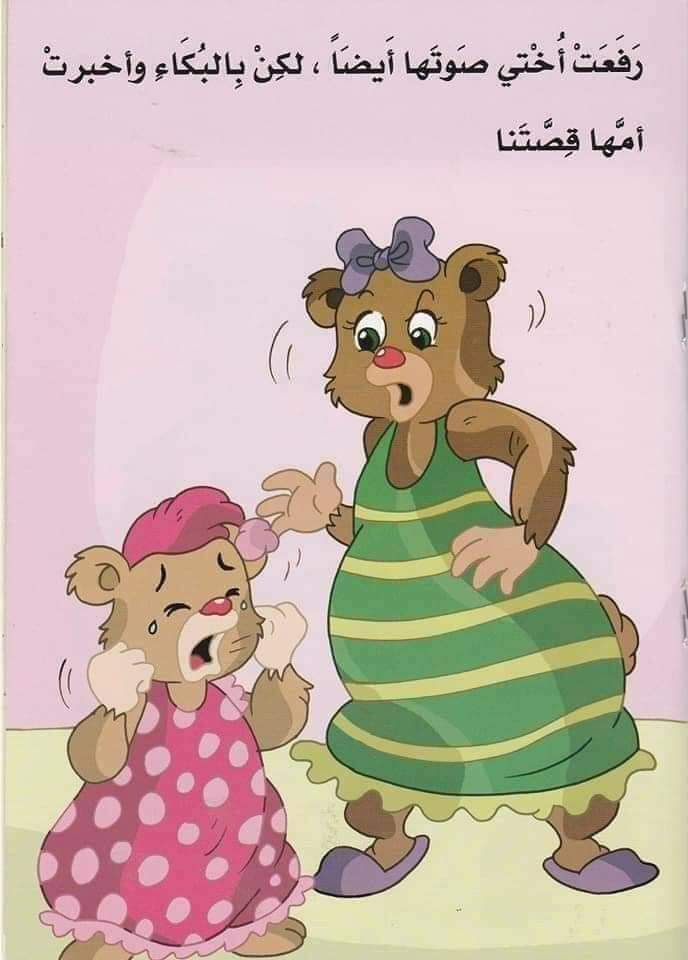 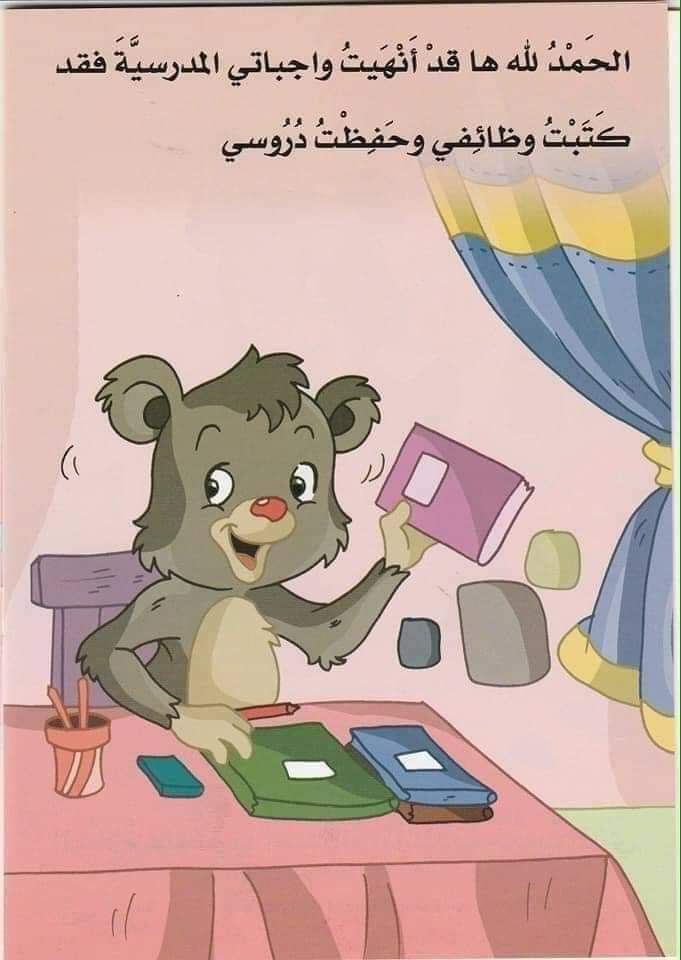 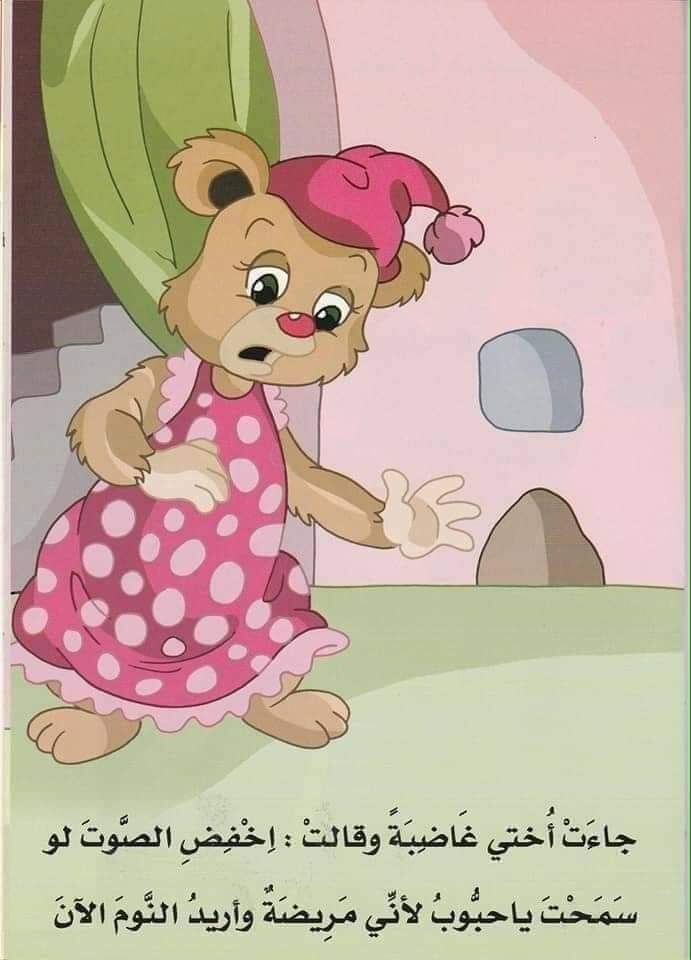 أنا فرحان  لأانى نجحت فى امتحان اليوم
ذهبت لاختى و قلت لها اننى سأساعدها على المذاكرة و كنا فرحانين
السلام عليكم يا أصدقائى أنا الدب حبوب
التعبير عن الفرح والتعبير عن  الحزن
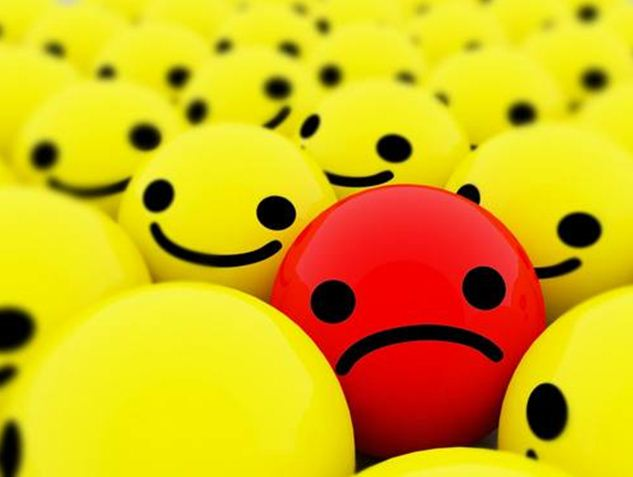 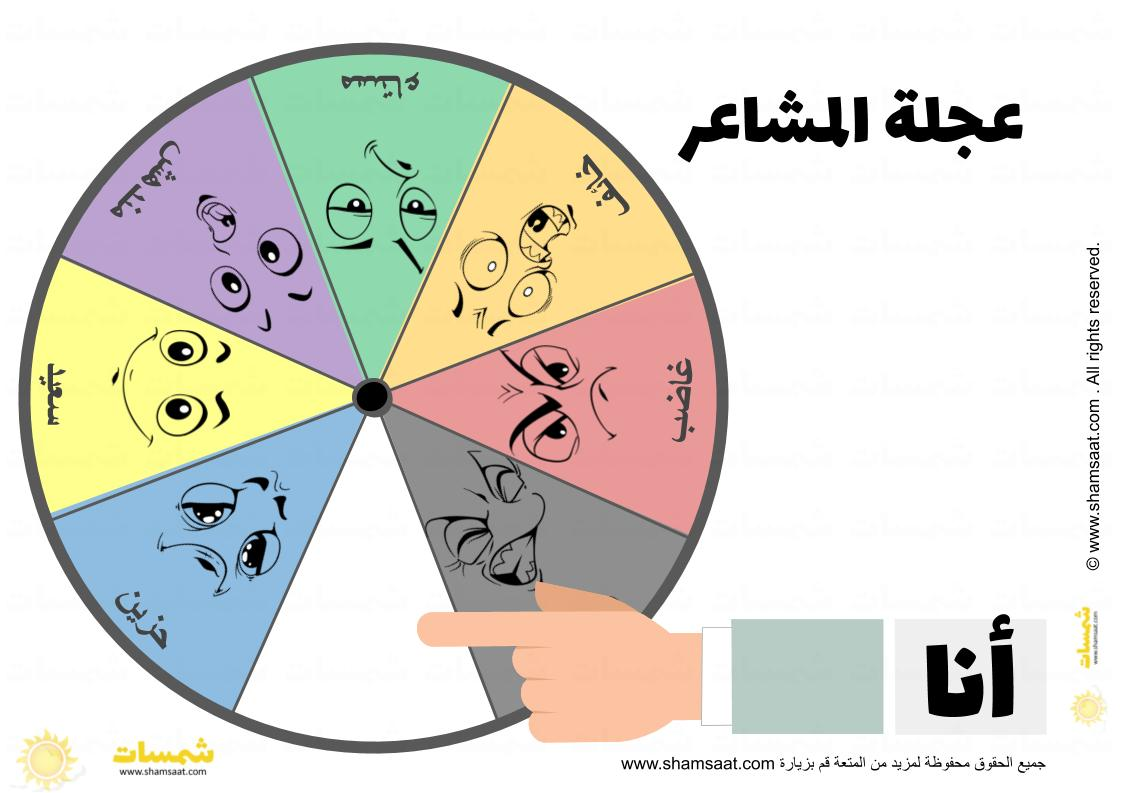 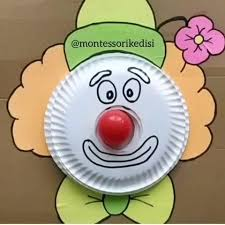 30 November 2020
يظهر مشاعر السعادة، الخوف، الحزن، أو الغضب  عند تعرضه لمواقف معينة.
أهمية التعبير عن المشاعر
تصوير الطالب فى حالات مزاجية مختلفة و تعريف الطالب بمسمى كل شعور 
ان يتعرف الطالب على كيفية التعبير عن مشاعره 
تشجيع الطالب بالتعبير عن مشاعره  و فهمها 
استخدام بطاقات يمكن للطالب الاستعانه بها للتعبير عن مشاعره اذا كان لا يجيد التعبير  لفظيا
30 November 2020
3
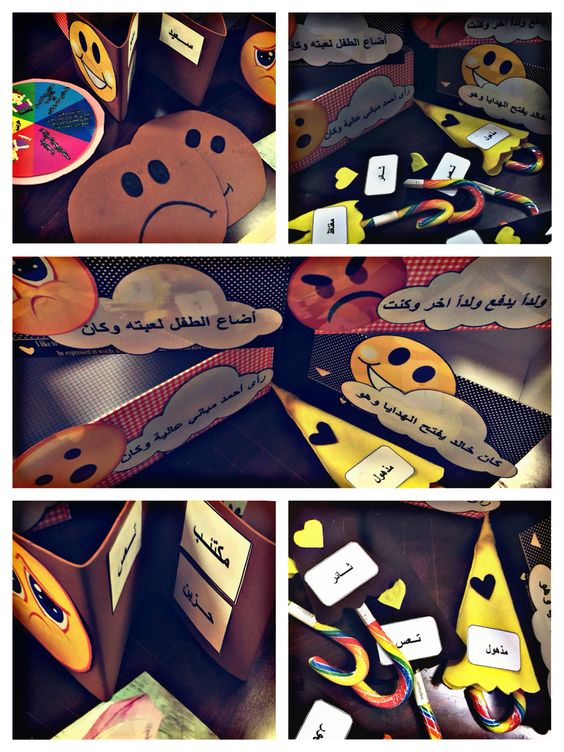 انشودة مشاعرى
https://www.youtube.com/watch?v=UX89spfvd0M&vl=ar
30 November 2020
4
https://www.youtube.com/watch?v=d84unKpiTYE
انشودة فلنعبر عن المشاعر
5
https://wordwall.net/resource/2900199
30 November 2020
6
انشطة صفية
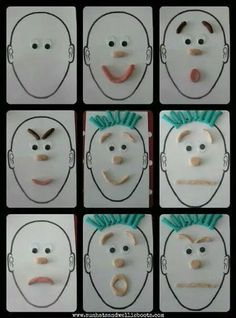 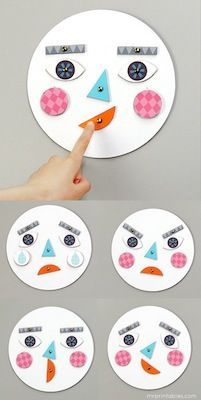 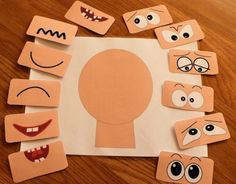 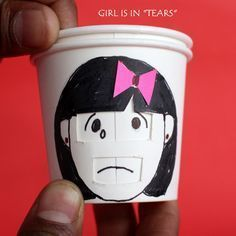 7